La Chaleur
Unité 2 : Chapitre 4
La température décris si un objet est chaud ou froid.
Décrivant la température
Comment est-ce que la température affecte ta vie quotidienne?

Pourquoi est-ce que tu te sens chaud jouant dehors les jours froids de l’hiver?
Une expérience
Mettez un main dans l’eau chaud, l’autre main dans l’eau froid pour une minute.

Puis mettez les deux main dans l’eau tiède.

Décris se que chaque main sens.
Température
Si quelque chose est chaud ou froid.
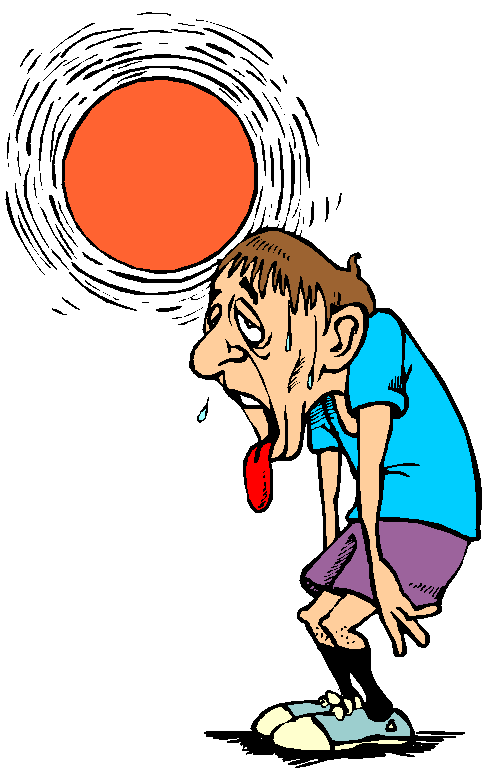 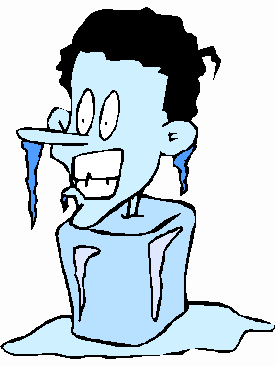 Les températures standards
Le corp humain
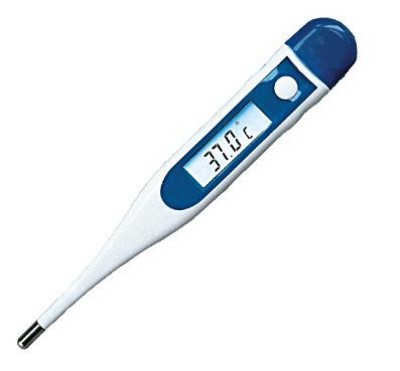 Le point de congélation de l’eau
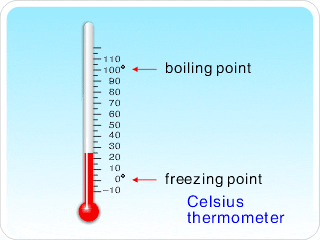 Thermomètre celcius
le point de congélation = 0°C
Le point d’ébullition de l’eau
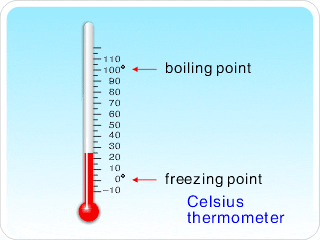 le point d’ébullition = 100°C
Thermomètre celcius
La température confortable d’une salle
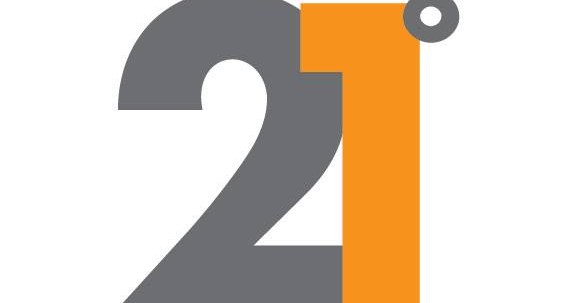 Mesurant les températures
Les thermomètre précoce…

La thermomètre de l’air de Galileo :	Quand l’air se chauffe le liquide baisse, quand l’air se refroidi le liquide monte.

Les thermomètre liquide précoce  : 	Quand le liquide monte dans le tube, cela montre que la température monte.
La dilatation thermique
Quand les particules d’une substance se réchauffent, elles gagnent de l’énergie, bougent plus vite et prennent plus d’espace.
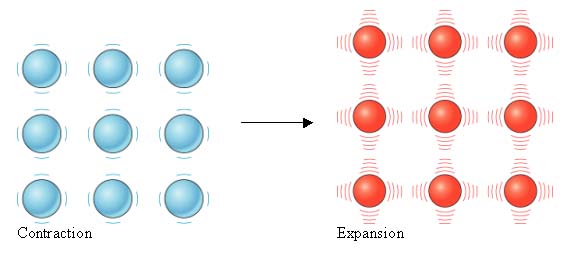 La contraction thermique
Quand les particules d’une substance se refroidissent, elles perdent de l’énergie, bougent plus lentement et prennent moins d’espace.
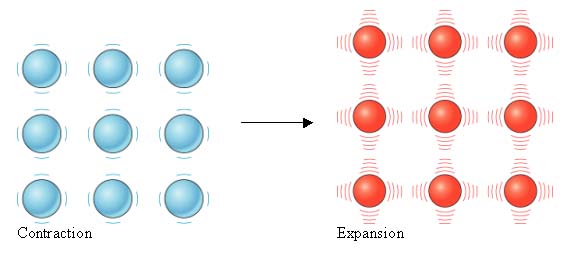 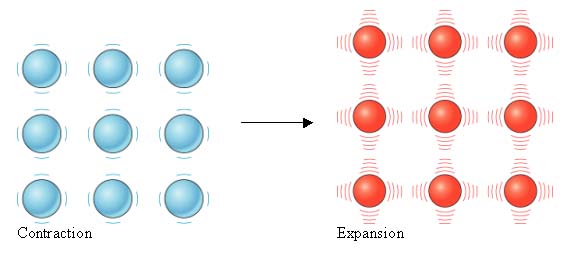 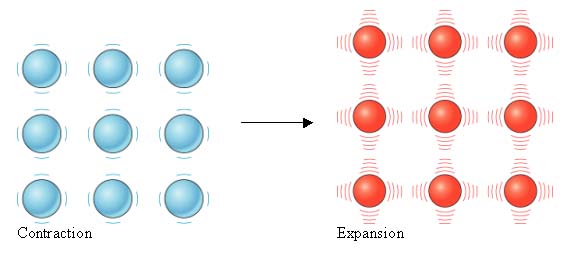 Les échelles de température
Les échelles sont necessaire pour que les températures soient précis et comparable.

Trois échelles qui sont normalement utilisés :
			1. Fahrenheit
			2. Celsius
			3. Kelvin
Fahrenheit
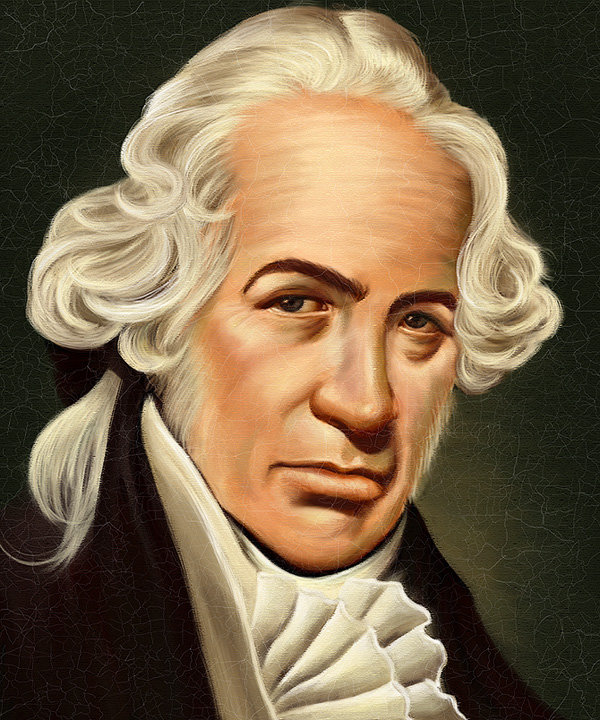 Developpé par Gabriel Fahrenheit

La première échelle d’être utilisé à grande échelle.
Celsius
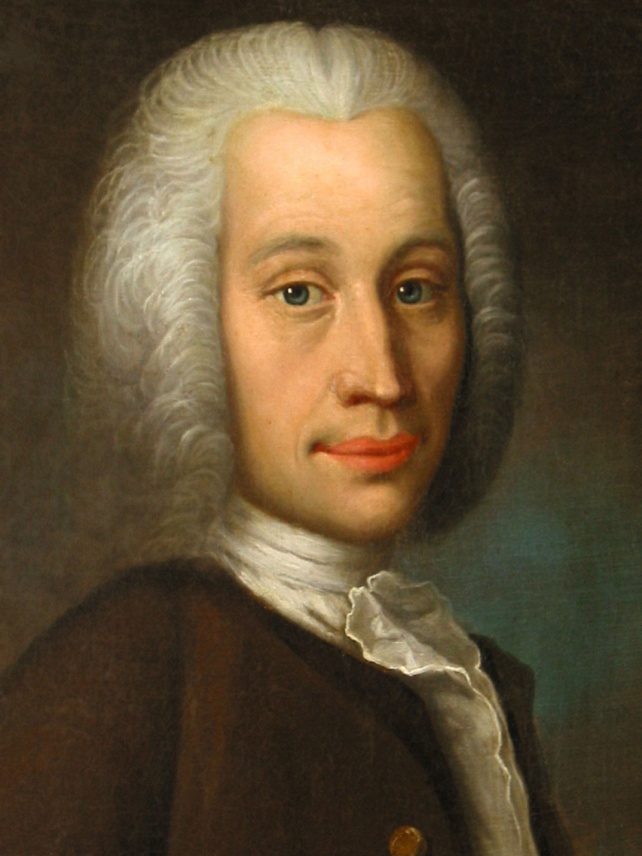 Developpé par Anders Celsius.

Basé sur les points d’ébullition et de congélation de l’eau.
Kelvin
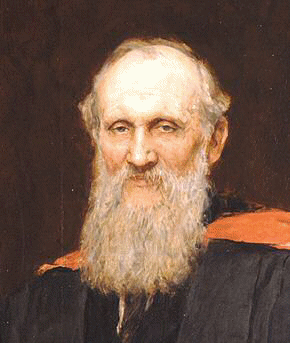 Developpé par William Thomson (Lord Kelvin)

L’échelle commence à la température la plus froide possible  -273°C (zéro absolu)
Les trois échelles…
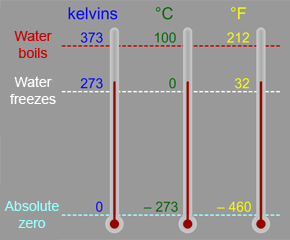 L’eau bouille
L’eau congèl
Zéro Absolu
Les appareils pour mesurer
Une thermomètre de laboratoire
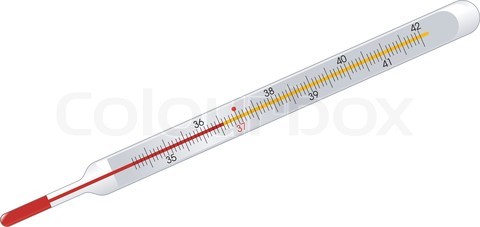 échelle
tube capillaire
verre épais
réservoir
liquide (mercure ou alcool)
verre mince
Le bilame
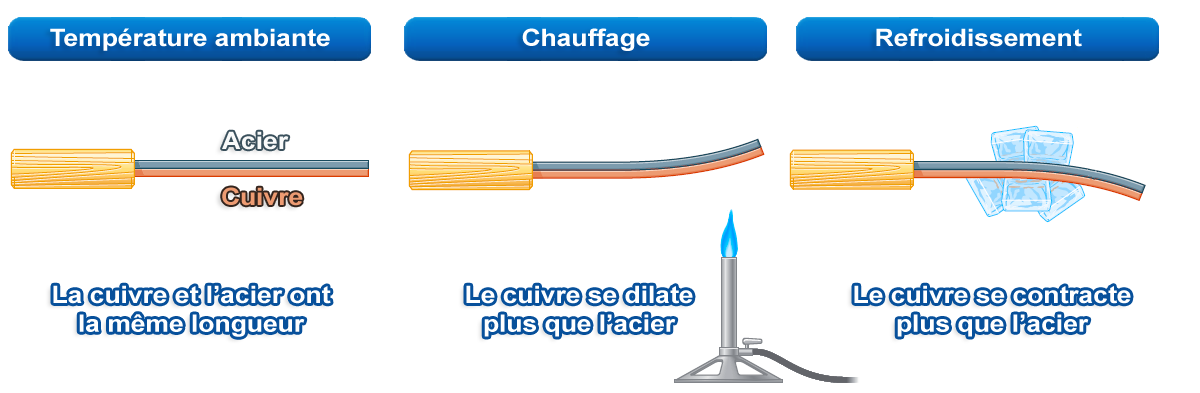 Thermostat (un type de bilame)
- Fabriqué de deux type de métaux fusionné ensemble (ex. cuivre, acier).
- Les métaux gonflent et contratent aux taux différent (cuivre dilate/contract plus vite que l’acier) qui causent les bandes de courber sous le chaleur.
Thermostat
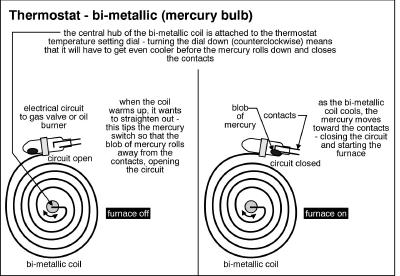 Thermomètre infrarouge

Transform la radiation infrarouge aux couleurs qui peuvent être interprété comme une différence en température.

Peuvent être utilisé pour montrer la perte de chaleur dans une maison.
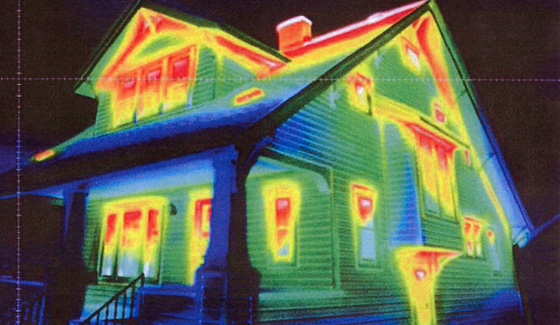 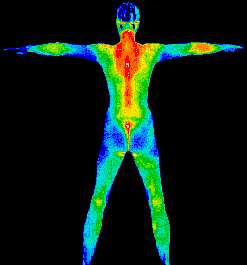 Un thermocouple

Fabriquer avec deux fils de métaux différents.
Une différence de température cause un courant de couler dans les fils. 
Le courant est mesuré par un échelle.
Ce type de thermomètre peut mesurer des température plus haut que les thermomètre typiques.
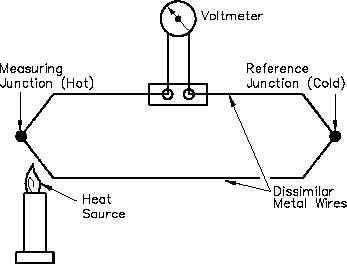 La thermomètre à résistance

Les thermomètres digitaux
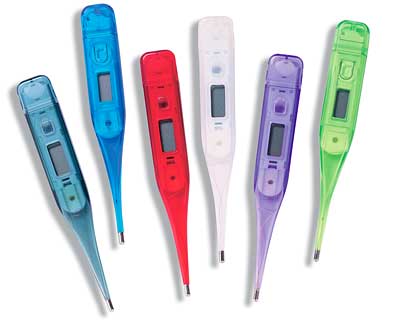